Progress Report
Thakonwat Chanwattana 
AIS Meeting
19 May 2025
Work in Progress
SPS-I injector improvement
SPS-II DDR: transfer lines for 250-MeV linac
Proton Therapy: submitted CAS-ANSO Fellowship Program 2025
Ion beam transport and diagnostics for Proton Beam Radiotherapy Technology Development Center Project (ST69)
SEM: Collaboration project + internal project
Talks and Lectures:
Regional Particle Physics Summer Camp 2025 @IF, NU on 3 May 2025
Asian Science Camp 2025 @ SUT on 2 Aug 2025
Conferences:
IPAC’25: poster x2
IBIC2025: poster x2
OCPA-2025: lecture on Accelerator Technology
มหกรรมวิทย์: คณะทำอุปกรณ์โชว์
SPS-I InjectorBeam Current Measurement
Measurement by control room oscilloscope saving data with floppy disks
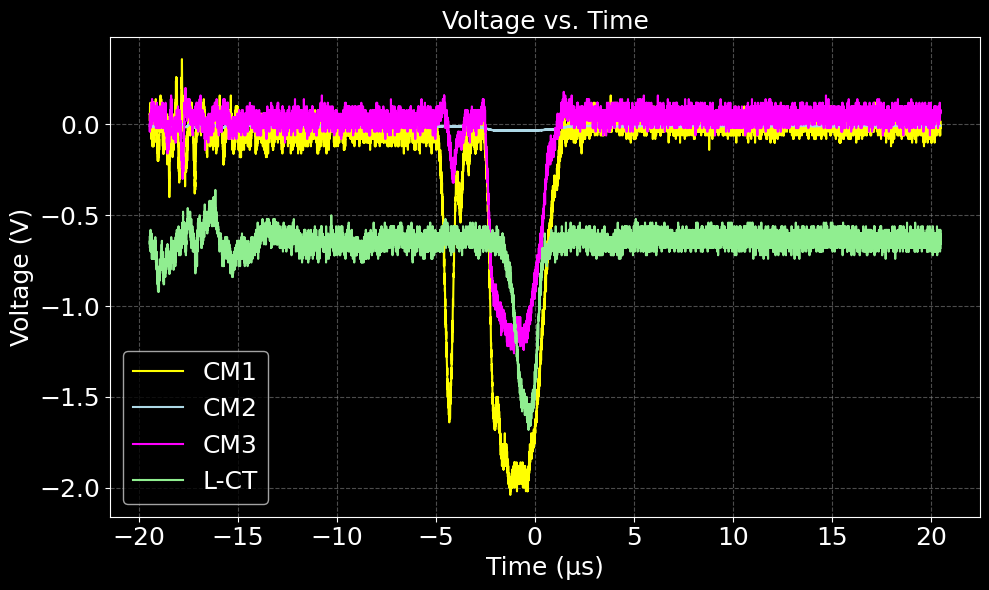 Measurement by RS oscilloscope MXO44
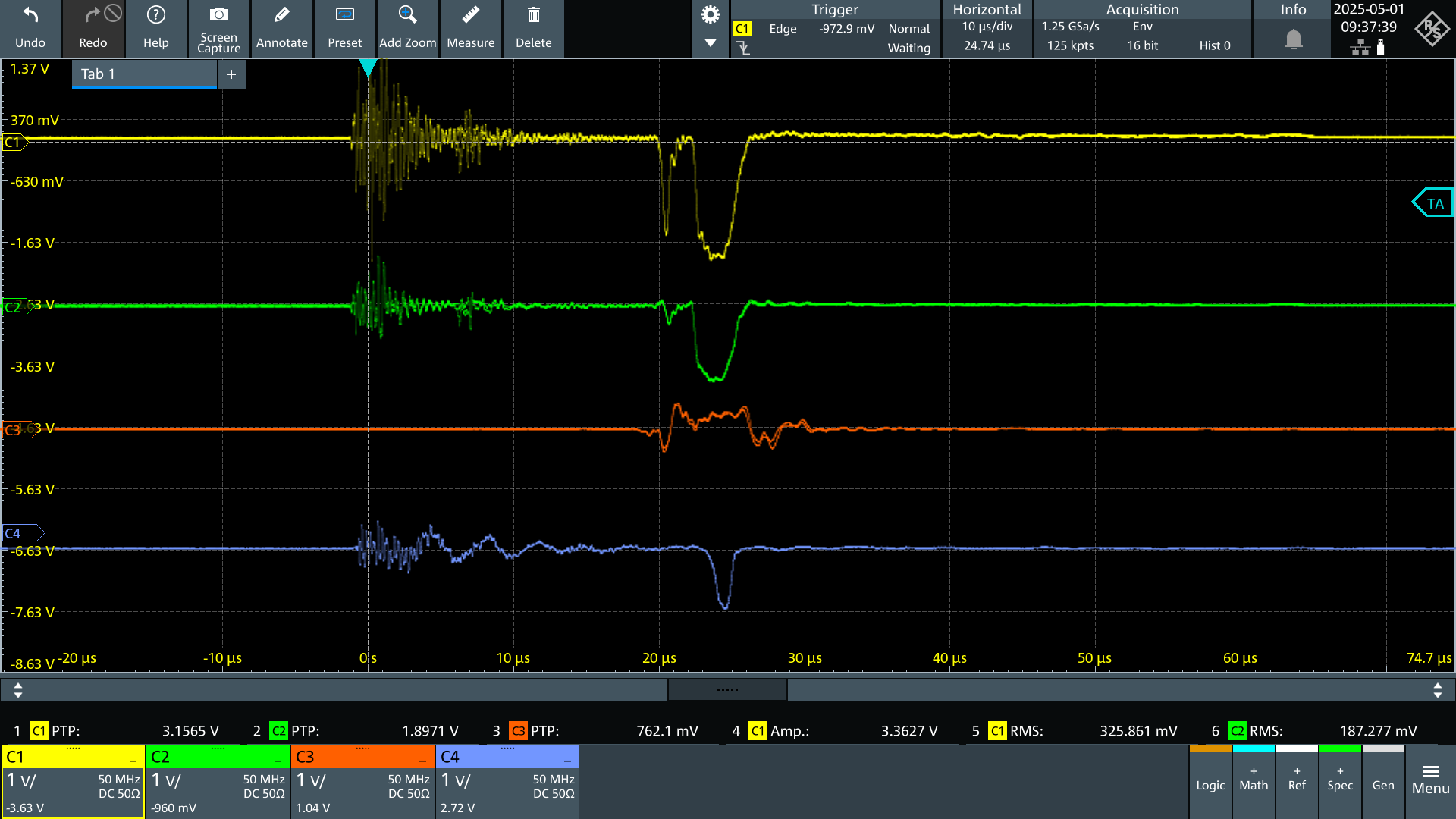 Plot from data taken by RS oscilloscope MXO44
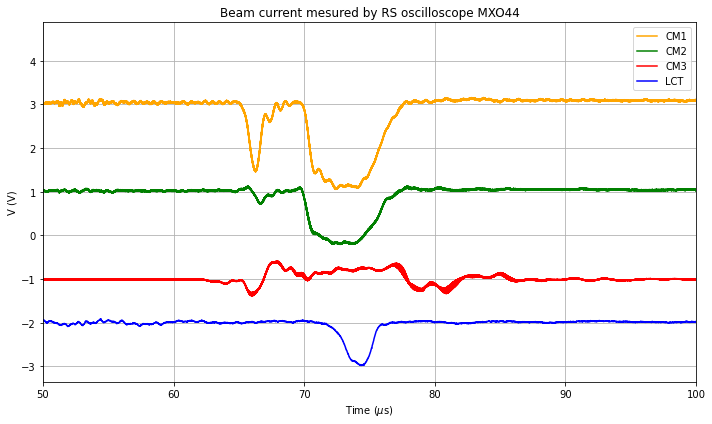 Next Steps
Check CM3 (ACCT)
Use cable in the package or not
Ground wiring of sensor and power supply
Check if common mode filter used or not
Calibration factor: 10 V ~32 mA
Check how to repair pneumatic of SCM2?
Discuss about setting up a cable BLM at FC.
LBT Simulation
References from Conceptual Design (SOR045)
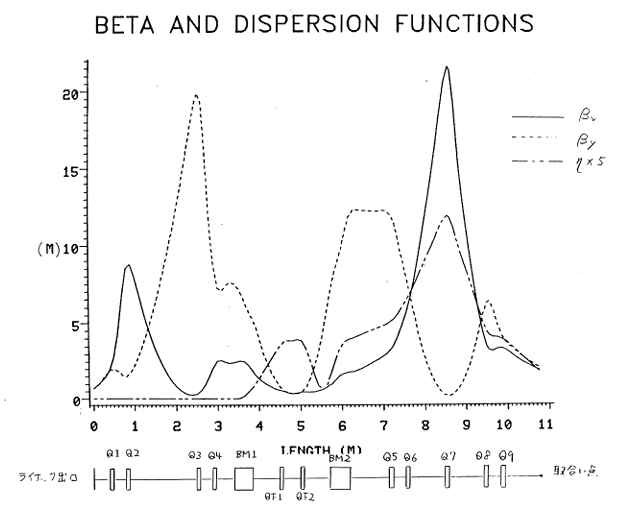 Linac exit
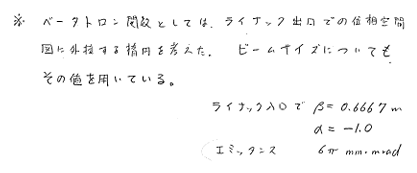 Booster entrance
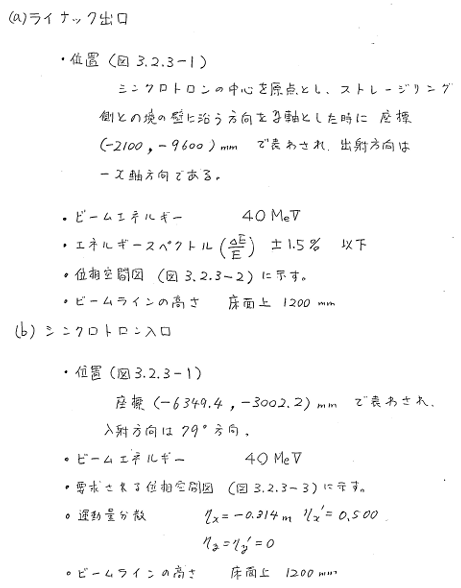 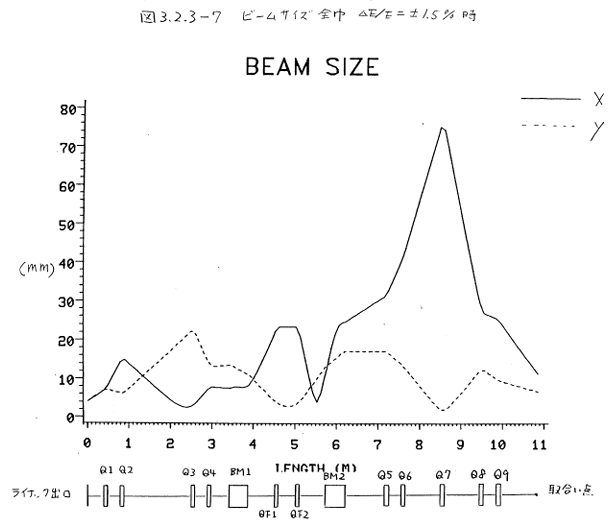 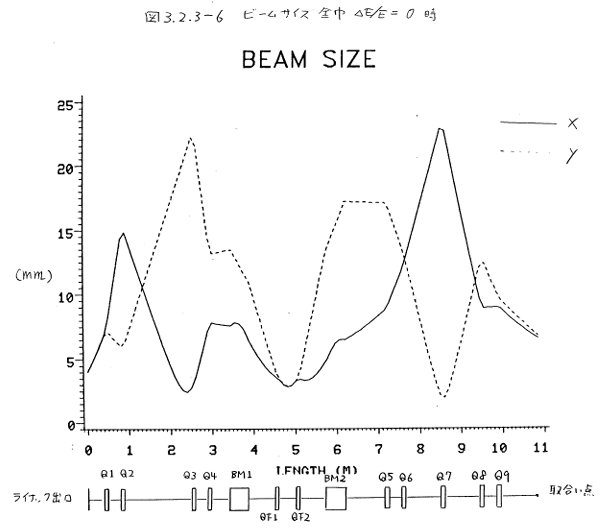 Simulation Region
Start point
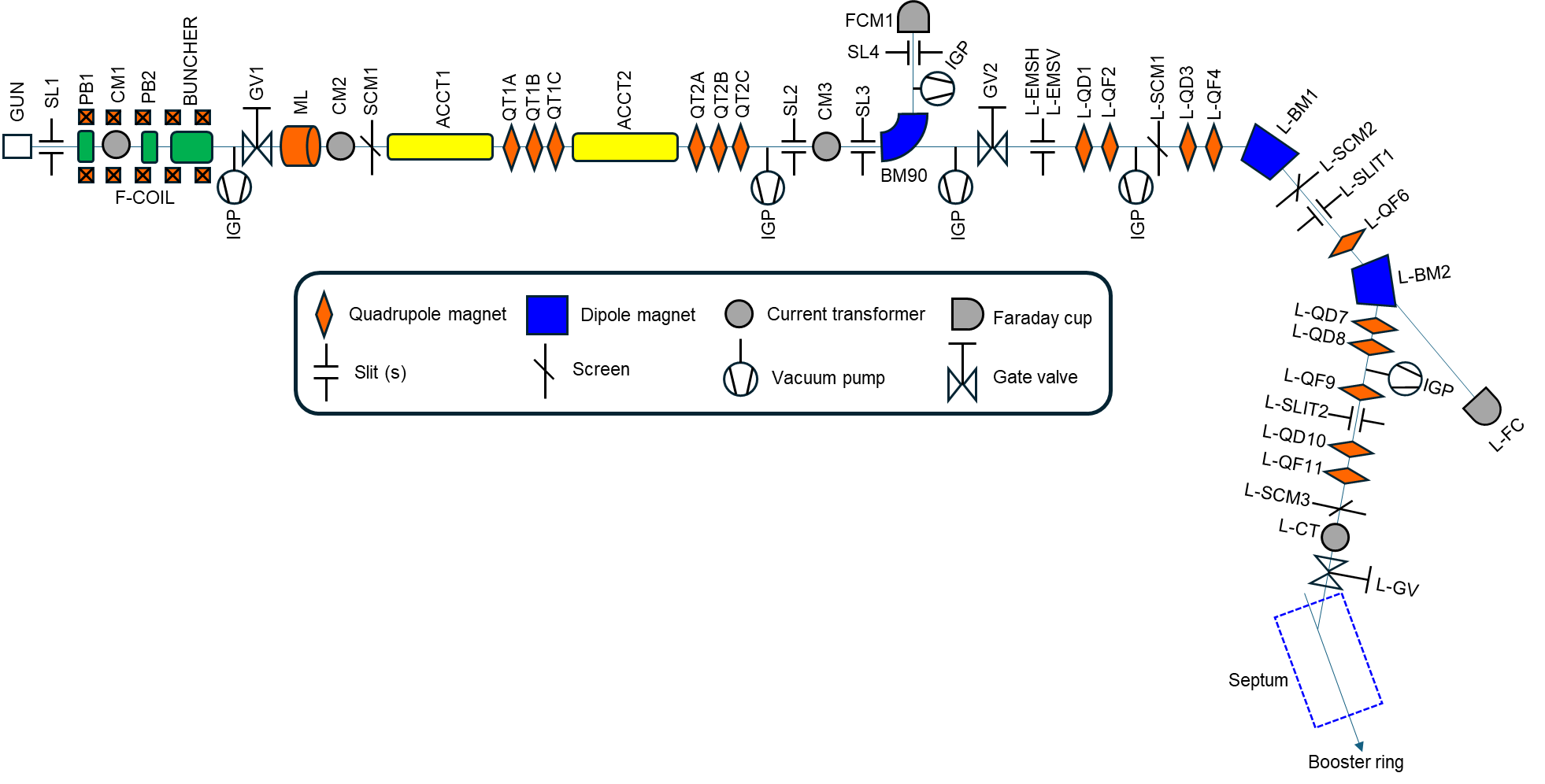 End point
SPS-I LBT Lattice
Make a lattice file of LBT based on measured coordinates and magnet effective length based on magnet spreadsheet data.
SPS-I LBT Twiss matching
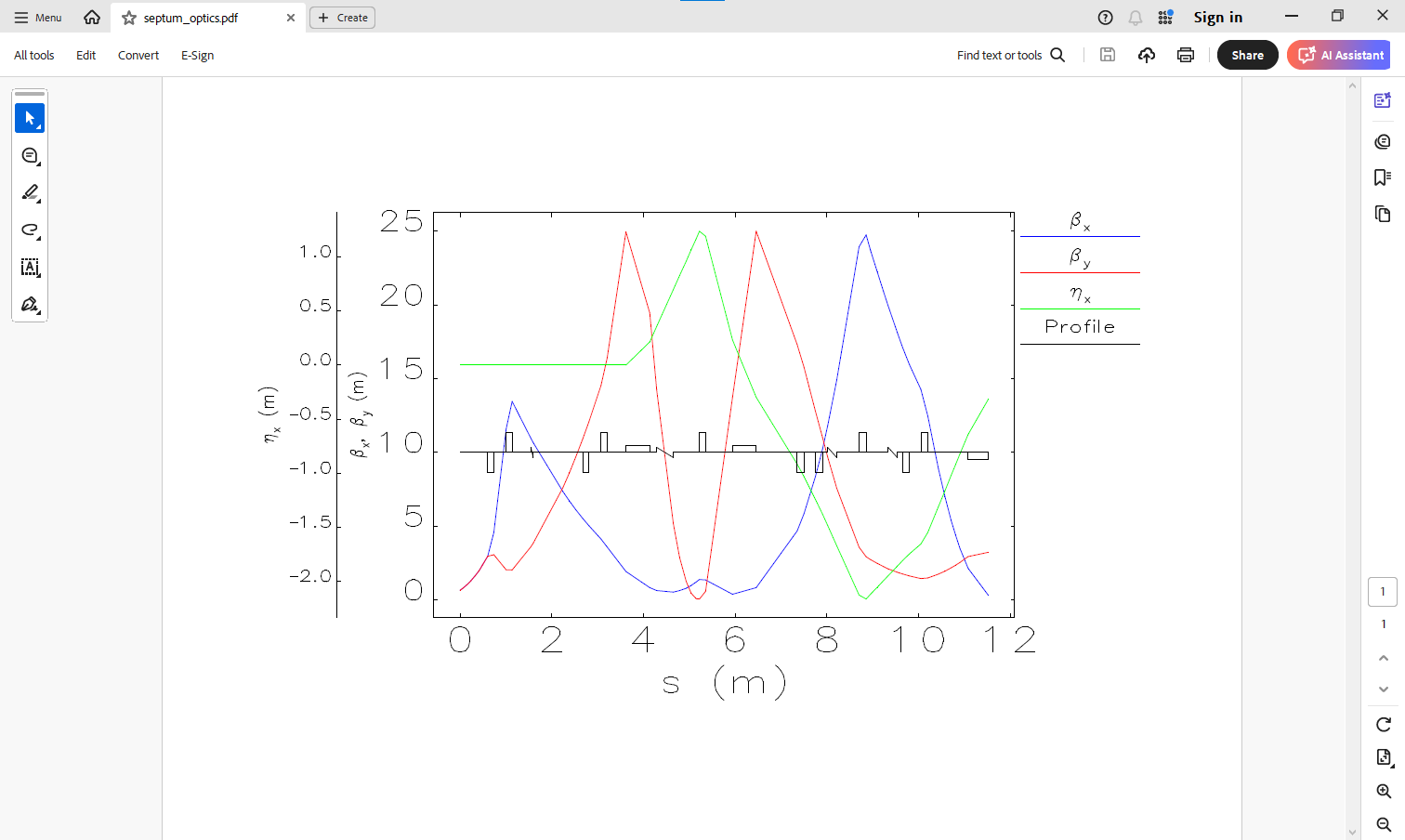 Make a lattice file of LBT based on measured coordinates and magnet effective length based on magnet spreadsheet data.
SPS-I LBT Beam size
Beam size with energy spread 1.5%
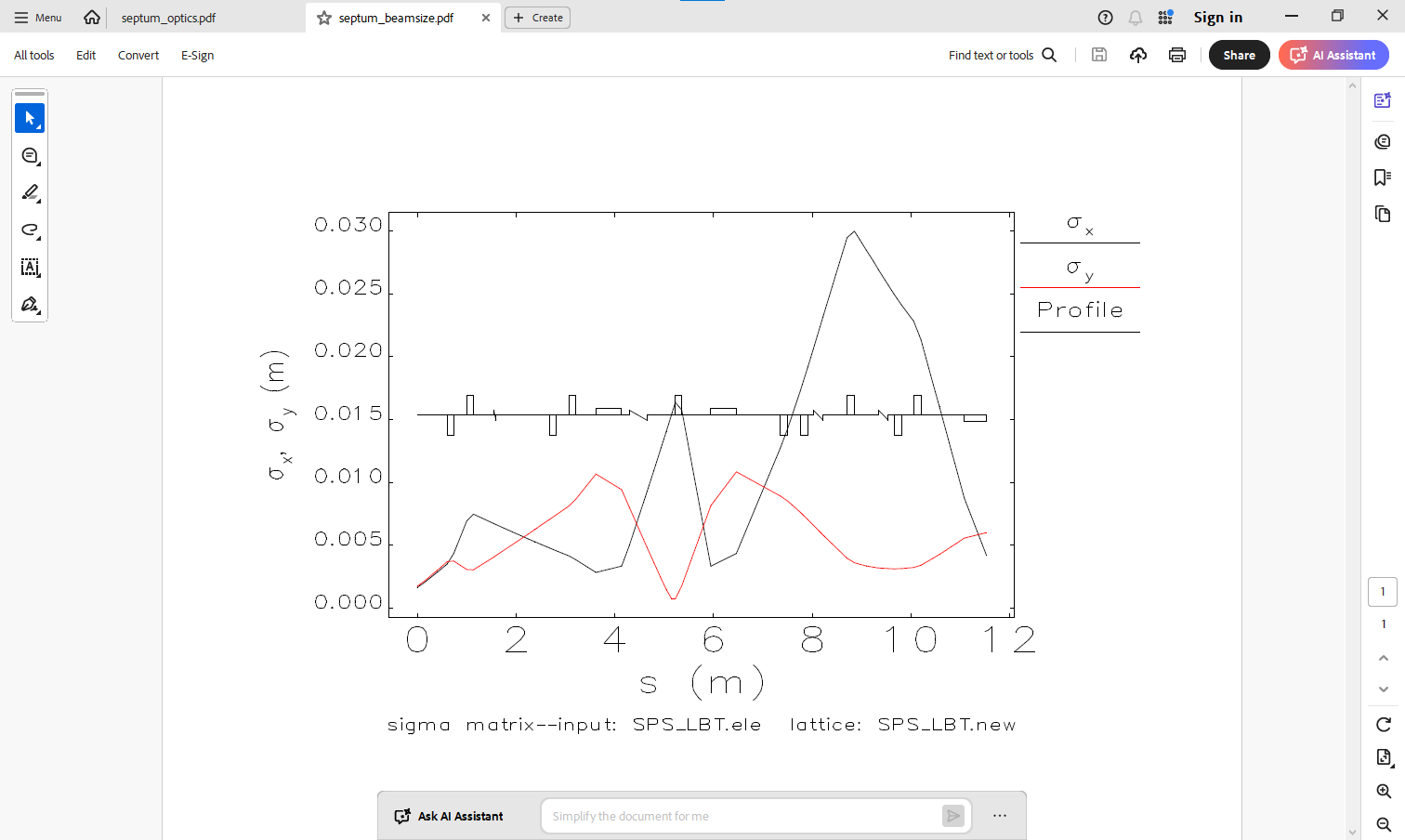 Next Steps